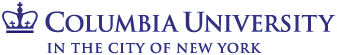 Jet quenching at RHIC and LHC from finite endpoint momentum strings
Andrej Ficnar, Steven S. Gubser and Miklos Gyulassy
Andrej FicnarColumbia University
Hard Probes 2013November 5, 2013
Summary
Light quark energy loss from falling strings not adequate
❶
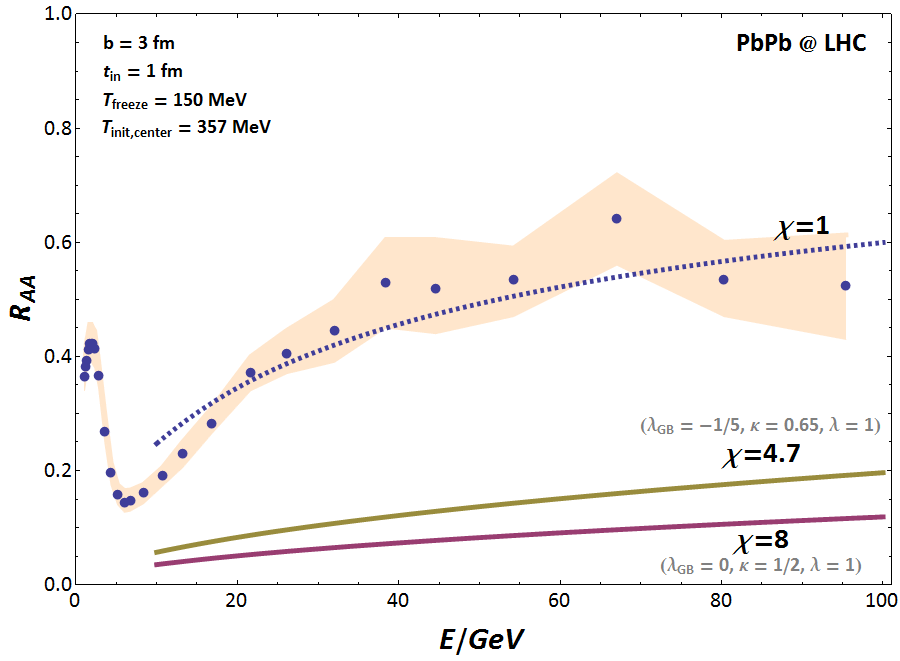 Better match with the RHIC and LHC suppression data
❸
Finite endpoint momentum (shooting) strings offer better physical picture:
❷
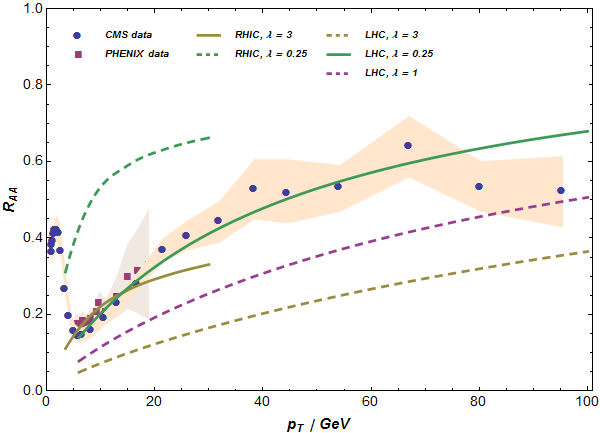 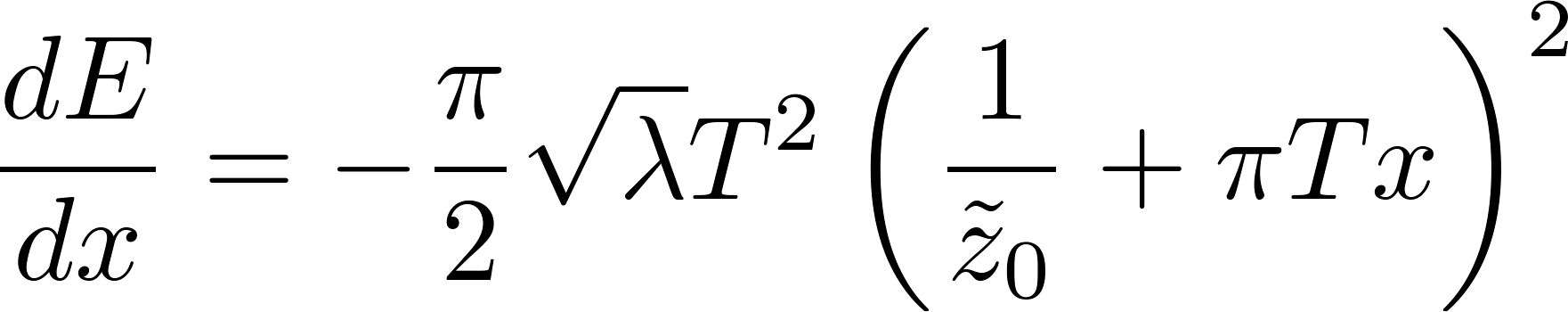 2/13
Finite endpoint momentum strings at RHIC and LHC  |  Andrej Ficnar  |  Hard Probes 2013
❶ AdS/CFT, light quarks and energy loss
AdS/CFT in a nutshell
AdS/CFT conjecture:



Take the ‘t Hooft limit:                            
one can study strongly coupled gauge theories by doing classical, two-derivative (super)gravity calculations
Here: use                SYM to gain insight on processes in sQGP 
medium properties encoded in the metric
Maldacena, 1998
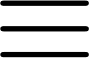 (3+1)-dim.                SYM
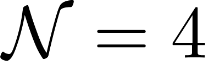 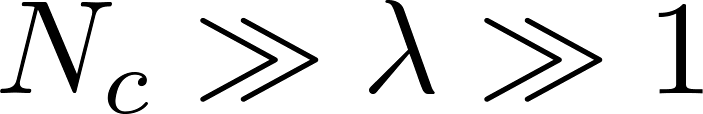 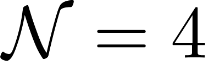 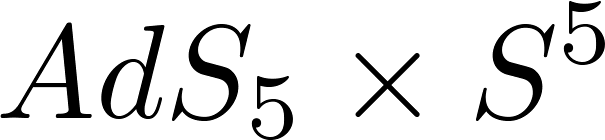 Type IIB string theory on
3/13
Finite endpoint momentum strings at RHIC and LHC  |  Andrej Ficnar  |  Hard Probes 2013
Light quarks as falling strings
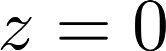 (boundary)
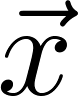 D7-brane
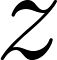 Introduce ‘quarks’:
Finite temperatures:
Light ‘quarks’:
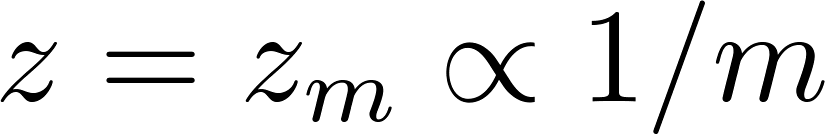 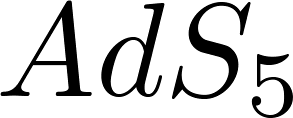 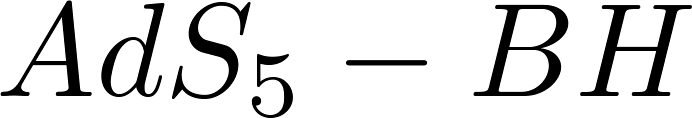 Karch & Katz, 2002
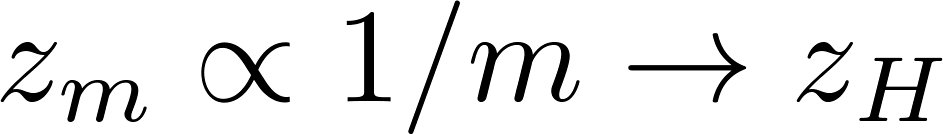 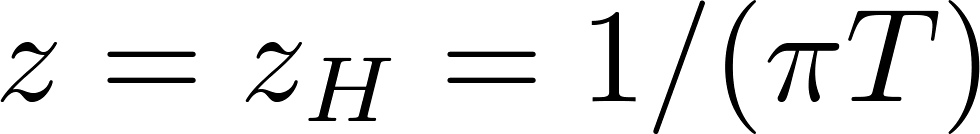 black hole
4/13
Finite endpoint momentum strings at RHIC and LHC  |  Andrej Ficnar  |  Hard Probes 2013
Light quarks as falling strings
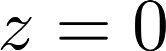 (boundary)
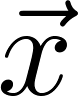 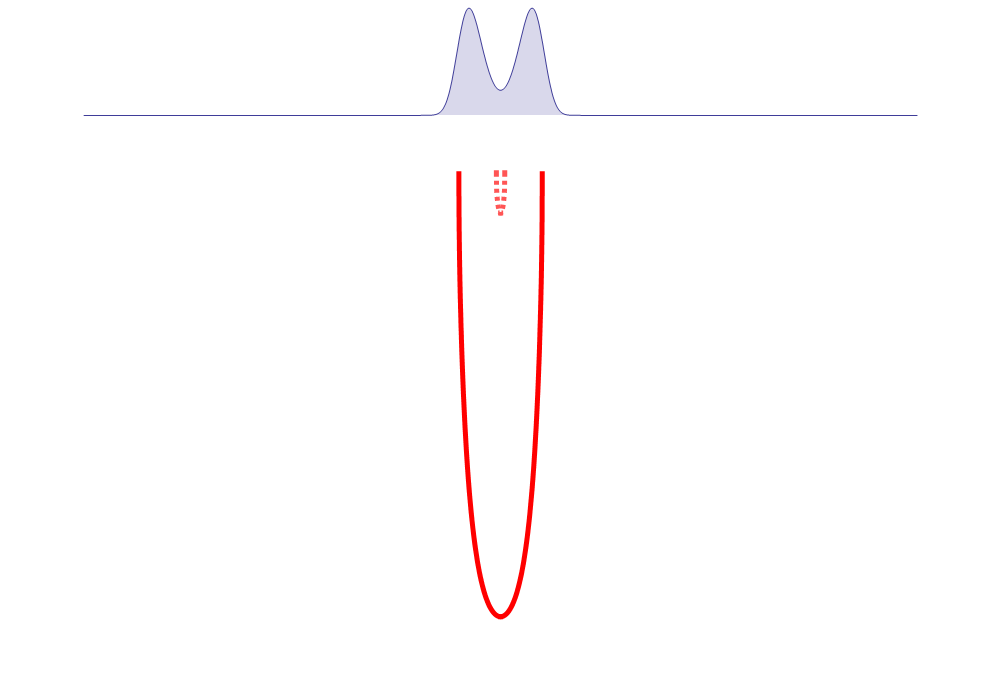 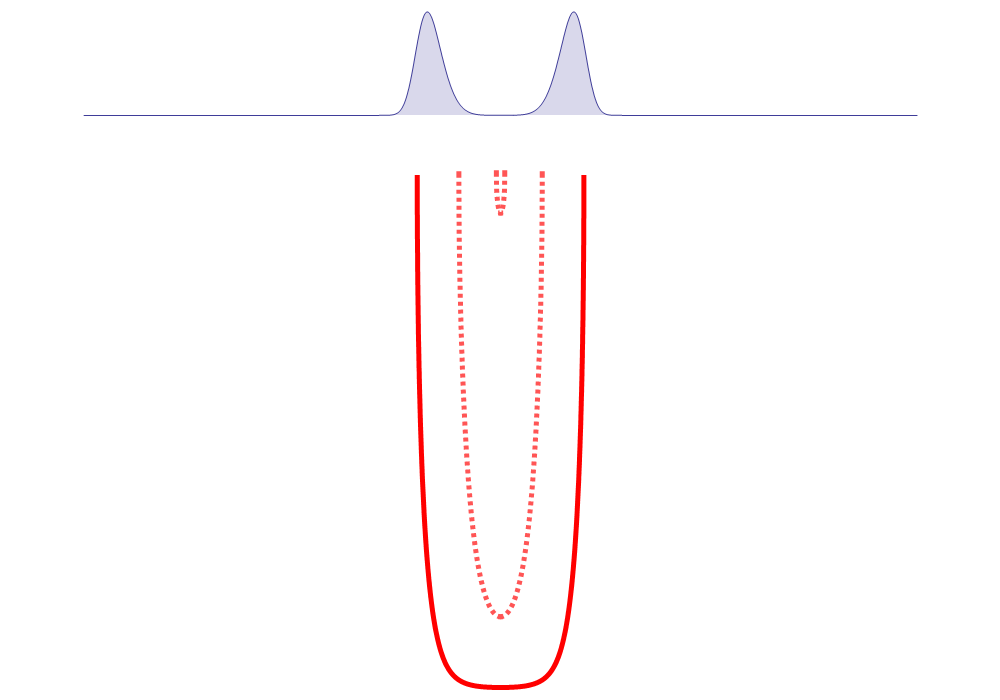 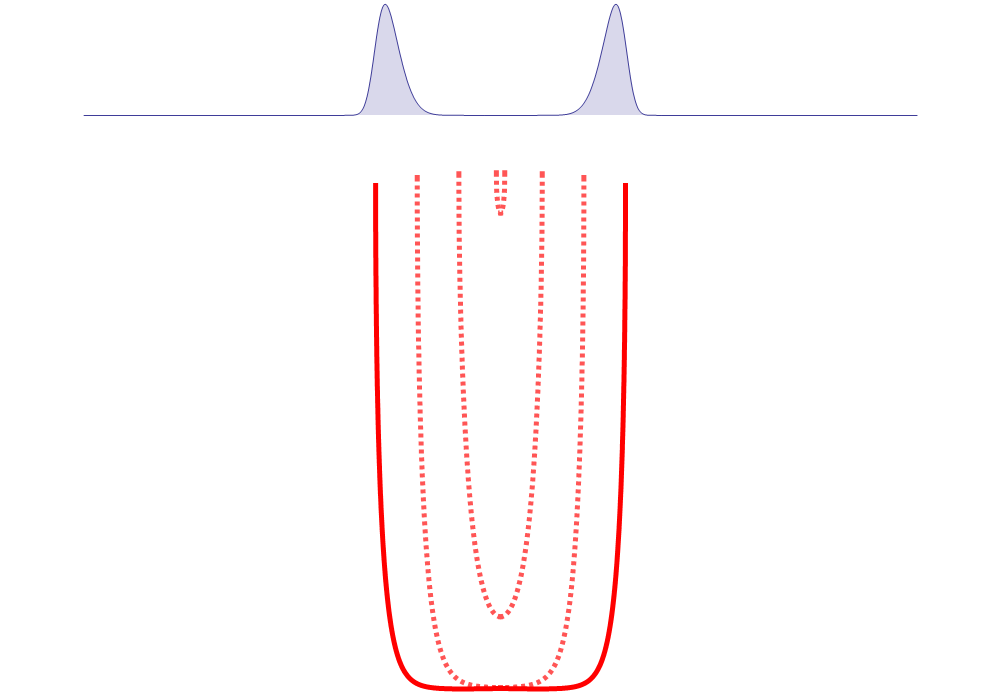 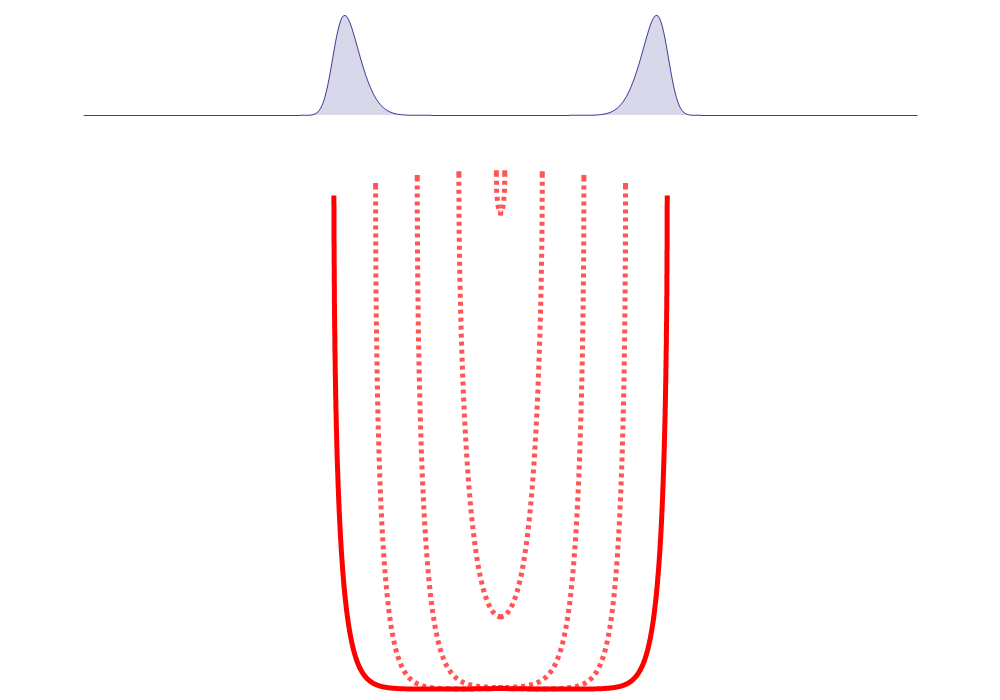 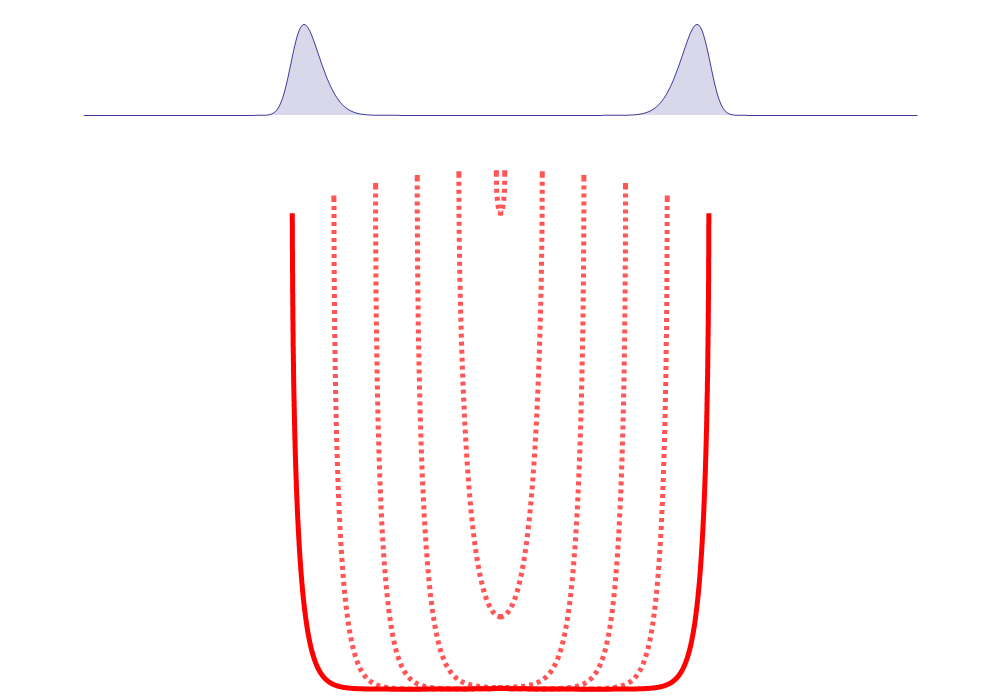 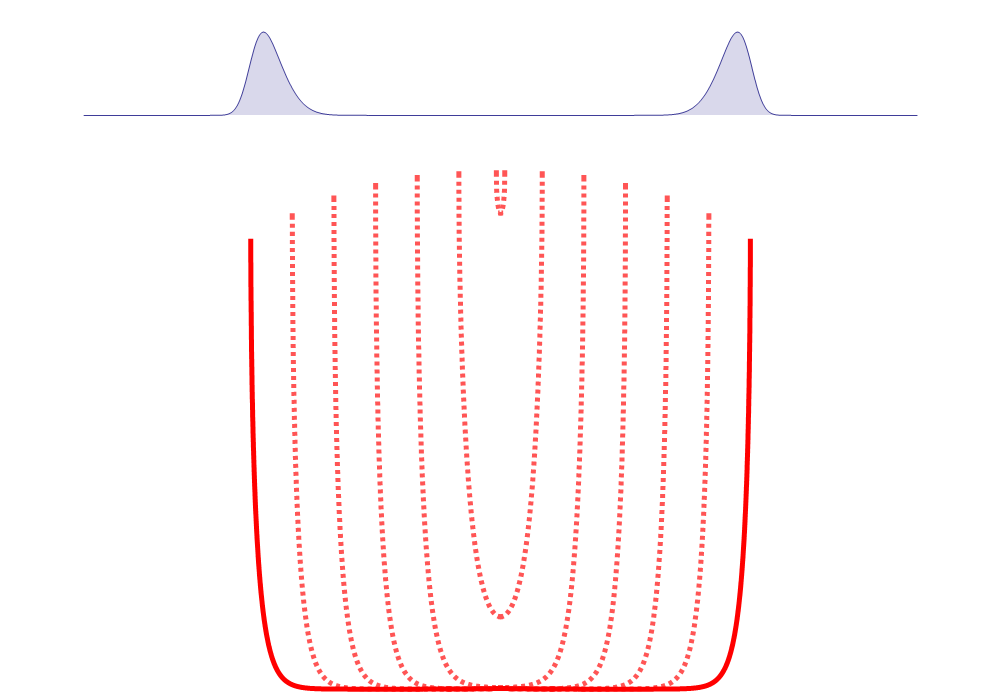 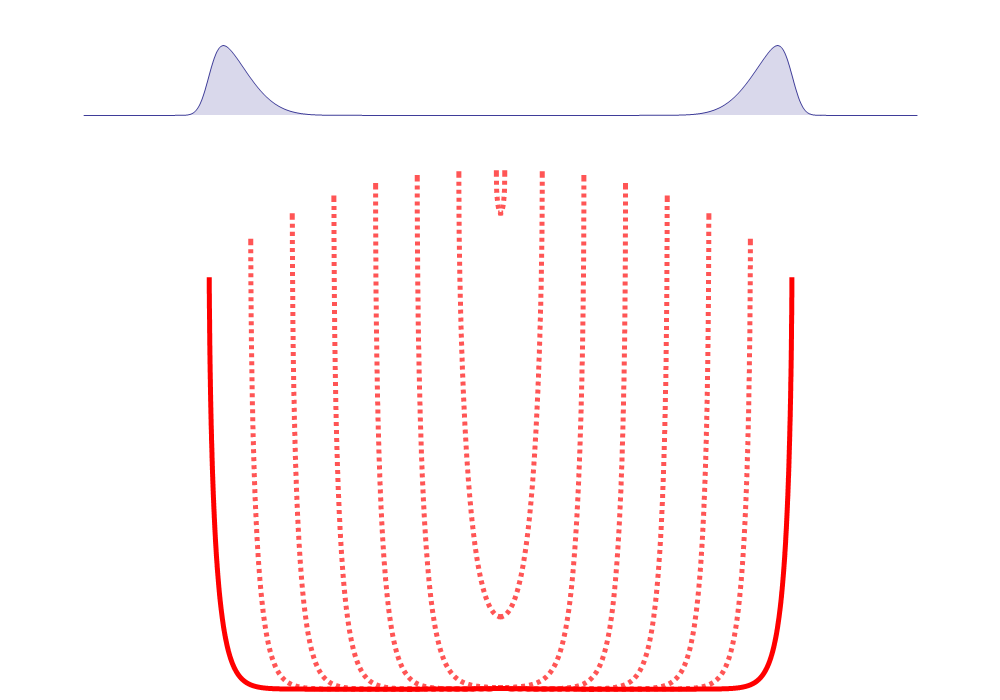 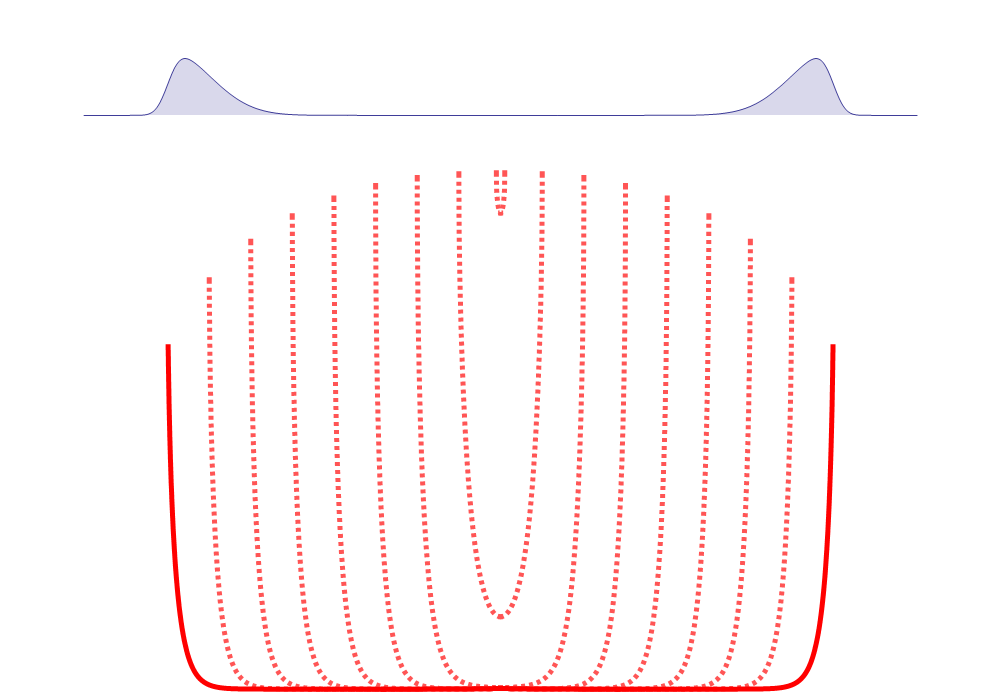 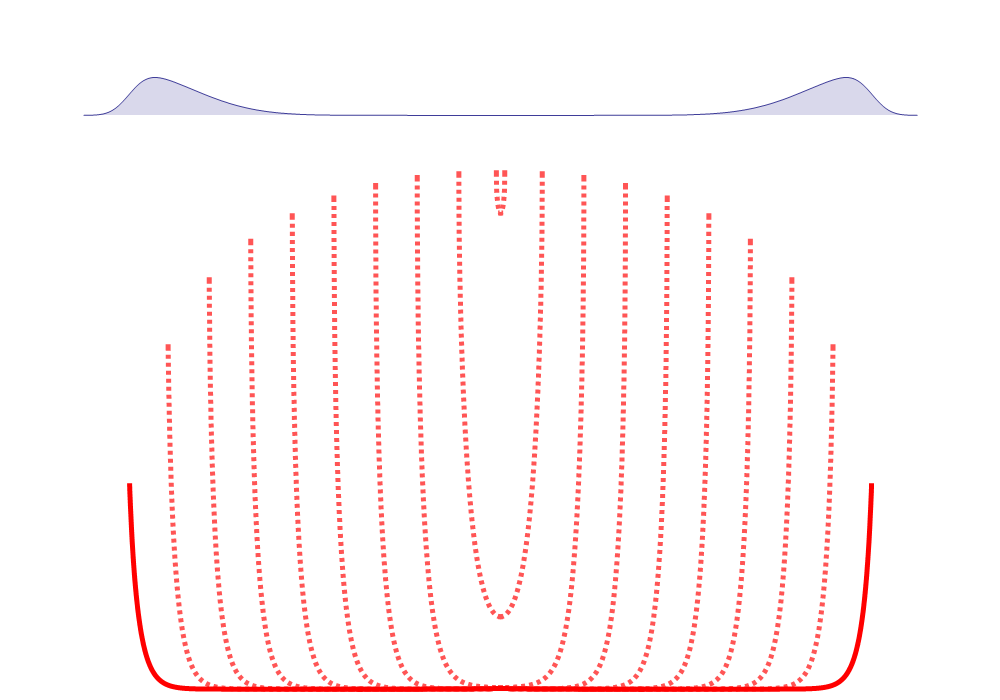 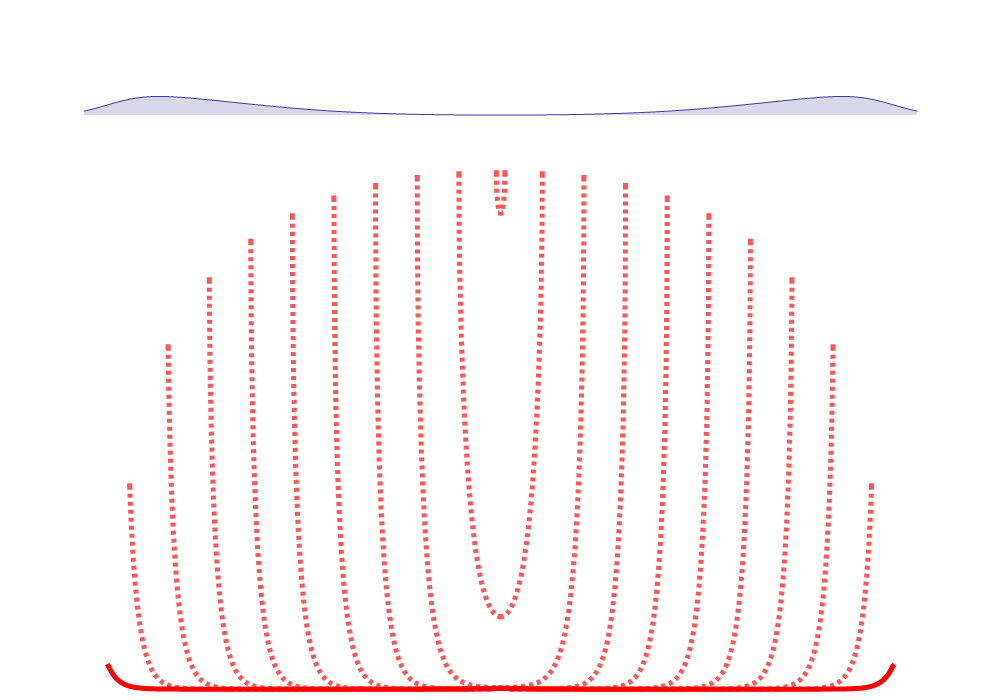 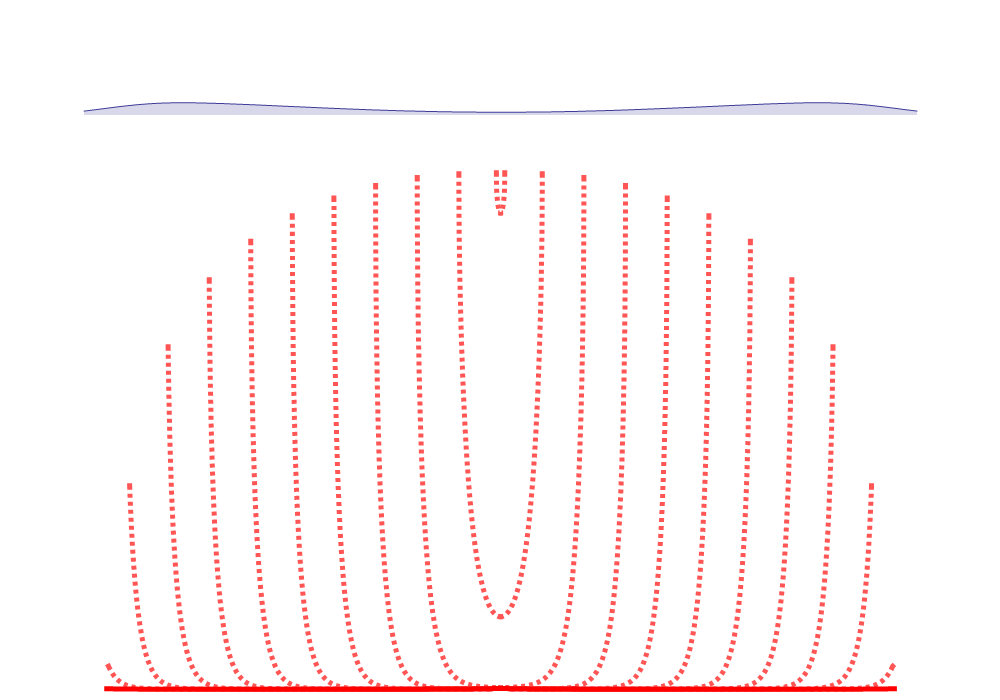 Open strings on a D7 brane =  dressed        pairs
D7-brane
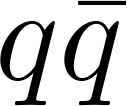 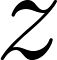 Finite temperatures:
Light ‘quarks’:
Chesler et al., 2009
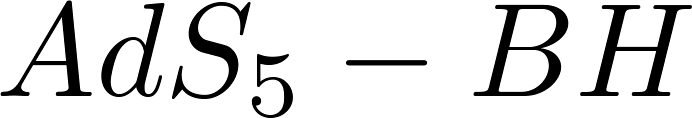 Falling strings
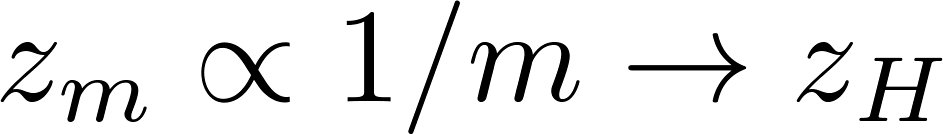 black hole
stopping distance Δx
4/13
Finite endpoint momentum strings at RHIC and LHC  |  Andrej Ficnar  |  Hard Probes 2013
Energy loss of light quarks
Maximum stopping distance in


Here:                     (numerically: 

For           and       we need instantaneous energy loss
Need energy loss formalism for non-stationary strings
Susceptible to initial conditions and depends on the “jet” definition
Modified Bragg peak and numerically 
Using these two we can compute
Correct shape, but a very low magnitude  jet quenching too strong
Higher derivative corrections increase it, but not enough
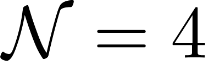 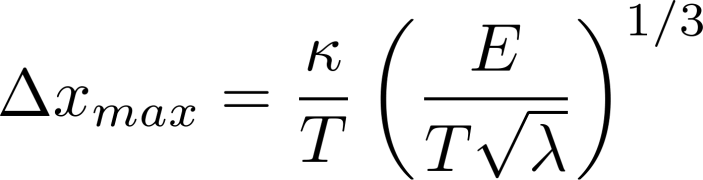 Chesler et al., 2009
Gubser et al., 2008
Chesler et al., 2009
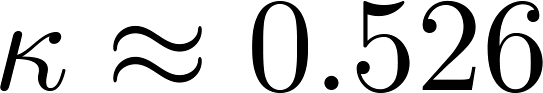 analytically:
Ficnar & Gubser, 2013
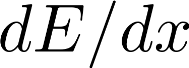 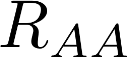 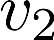 Ficnar, 2012
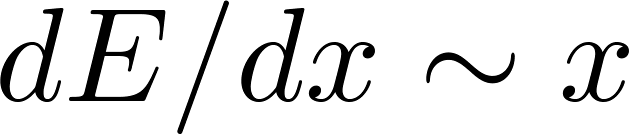 Ficnar, Noronha & Gyulassy, 2012
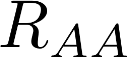 5/13
Finite endpoint momentum strings at RHIC and LHC  |  Andrej Ficnar  |  Hard Probes 2013
❷ Finite momentum at string endpoints
Finite momentum at string endpoints
Introduce finite endpoint momentum:




A more realistic description of an energetic quark:
Endpoint  quark
String  color field 
Clear definition of the energy loss: energy drainedfrom the endpoint into the bulk of the string
Ficnar & Gubser, 2013
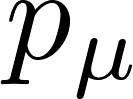 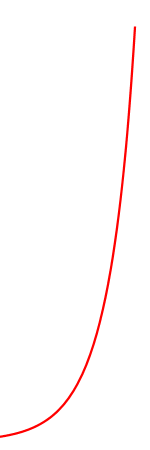 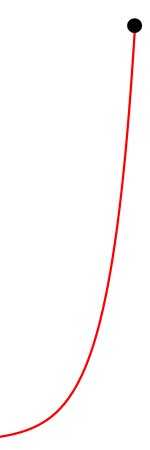 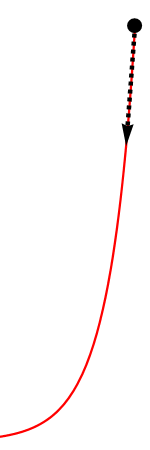 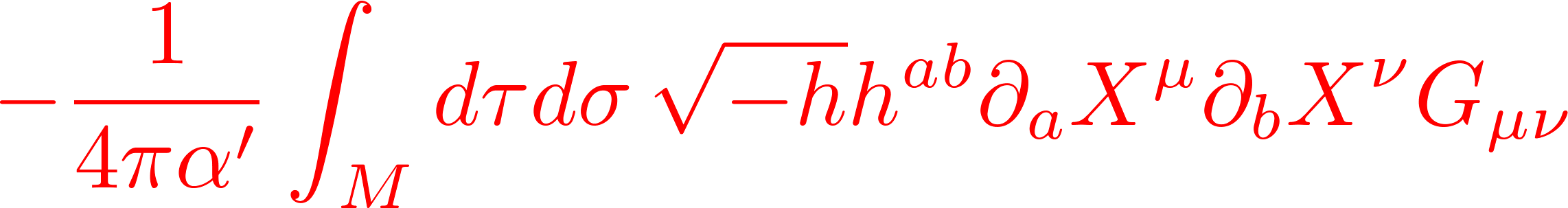 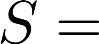 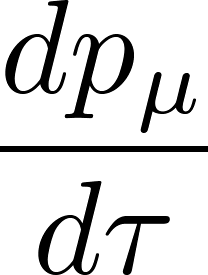 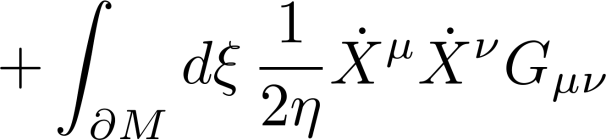 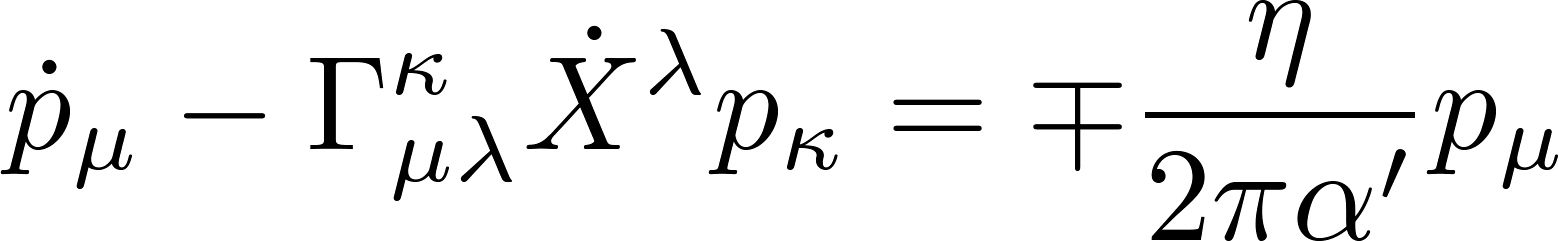 6/13
Finite endpoint momentum strings at RHIC and LHC  |  Andrej Ficnar  |  Hard Probes 2013
Finite endpoint momentum - kinematics
Endpoint trajectories are null geodesics in 
Maximum distance they travel is greater:
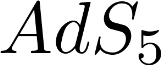 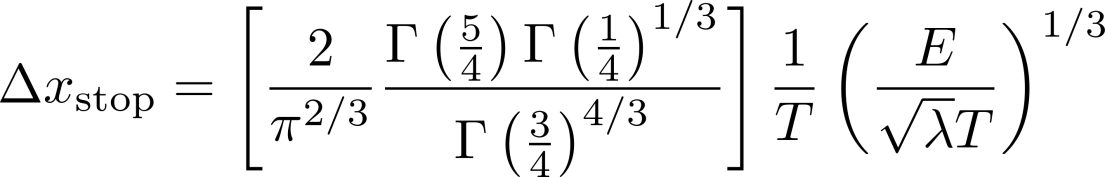 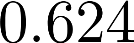 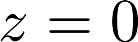 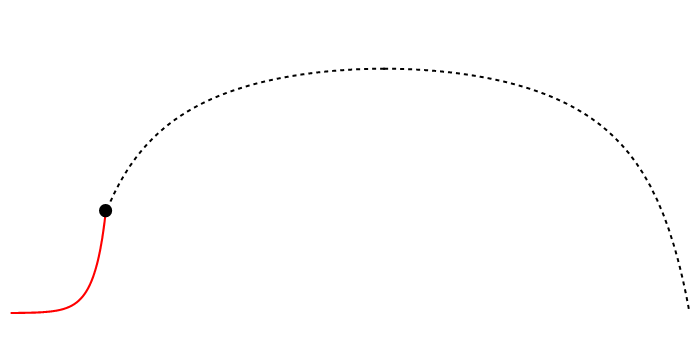 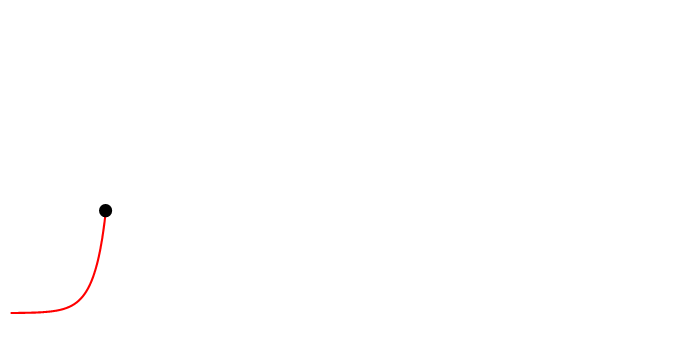 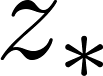 “shooting strings”
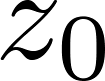 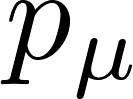 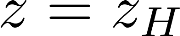 7/13
Finite endpoint momentum strings at RHIC and LHC  |  Andrej Ficnar  |  Hard Probes 2013
Finite endpoint momentum - energy loss
A universal form of the energy loss:


Local quantity, independent of initial conditions & bulk shape of string
Independent of energy stored in the endpoint (          increases with      )
Solve for (critical) null geodesics:
Ficnar, Gubser & Gyulassy, to appear
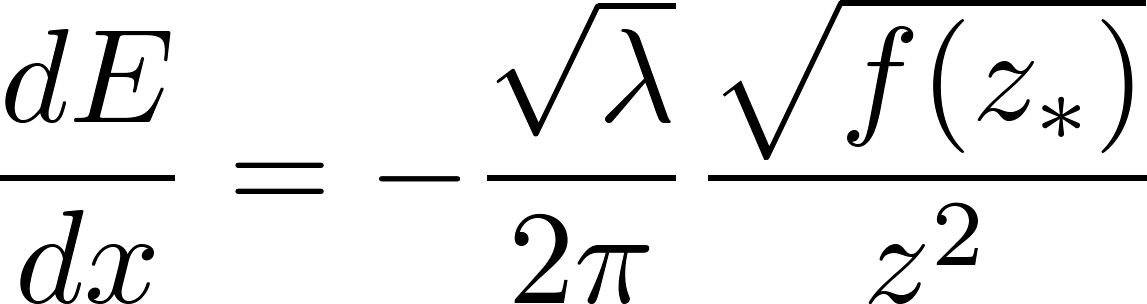 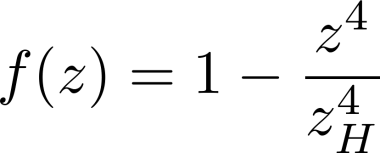 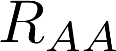 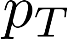 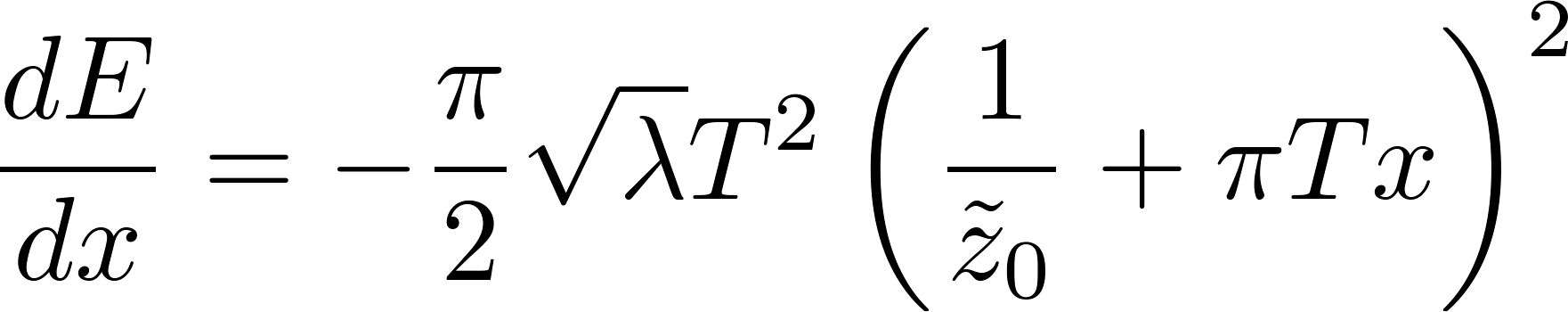 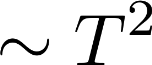 for small
like pQCD collisional e-loss
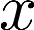 like pQCD radiative e-loss (only path dep.)
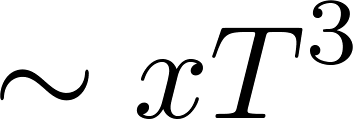 for intermediate
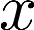 Marquet & Renk, 2010
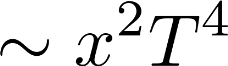 for large
e.g.
old “AdS” e-loss
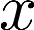 8/13
Finite endpoint momentum strings at RHIC and LHC  |  Andrej Ficnar  |  Hard Probes 2013
❸ Pion RAA  at RHIC and LHC
Conformal RAA - RHIC central
Dynamical, expanding plasma with optical Glauber and blast wave for transverse expansion
Ficnar, Gubser & Gyulassy, to appear
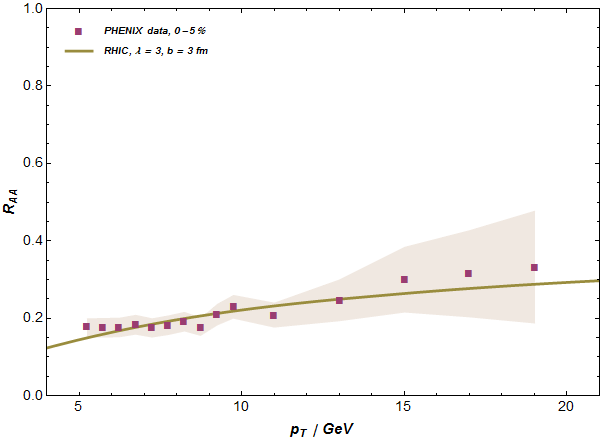 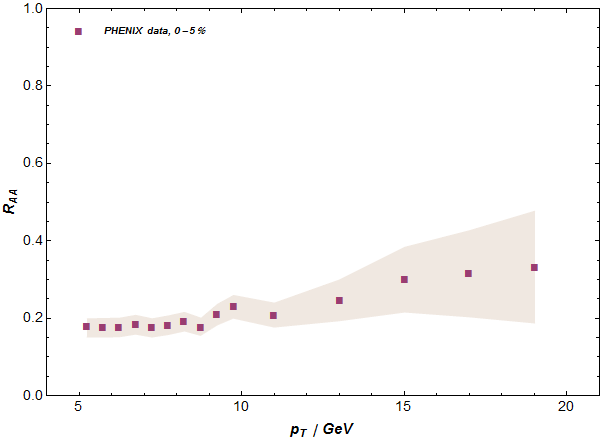 PHENIX, 2012
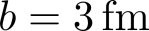 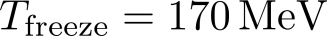 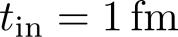 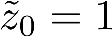 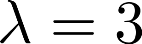 9/13
Finite endpoint momentum strings at RHIC and LHC  |  Andrej Ficnar  |  Hard Probes 2013
Conformal RAA – RHIC & LHC central
CMS, 2012
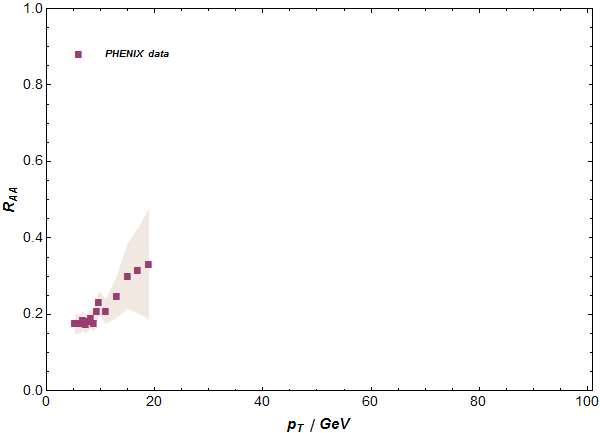 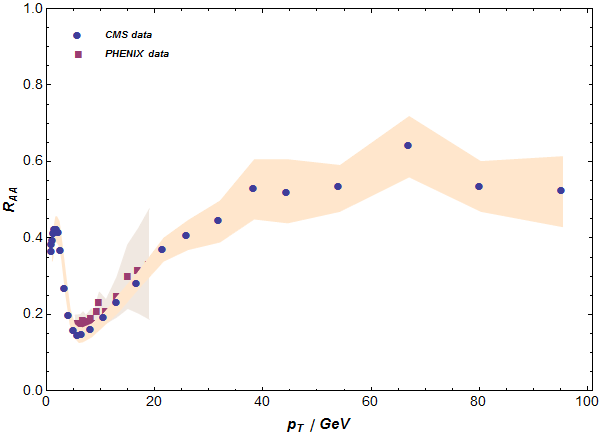 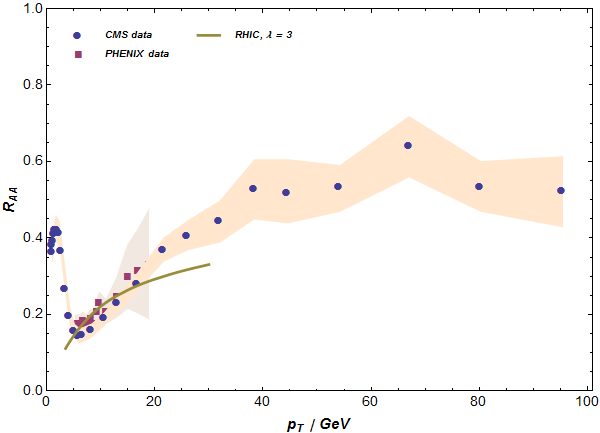 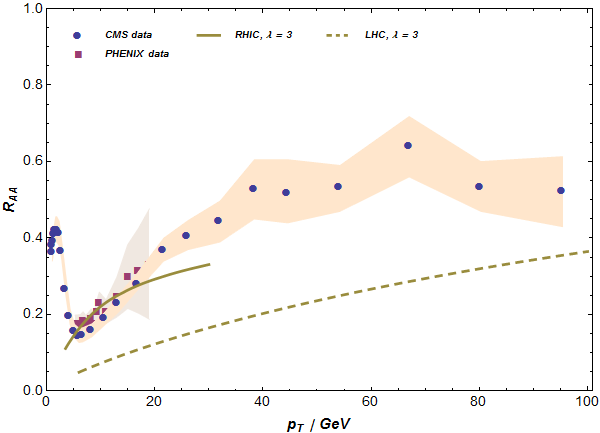 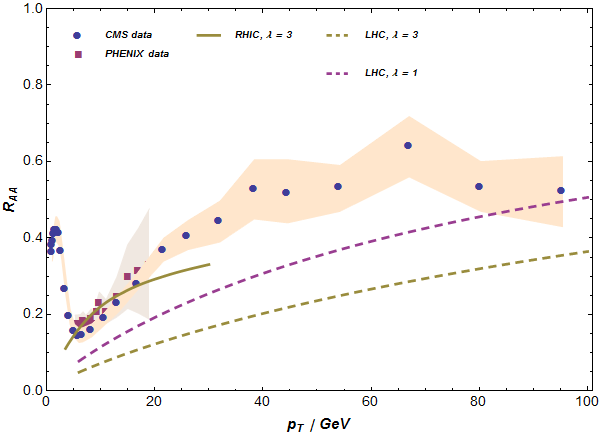 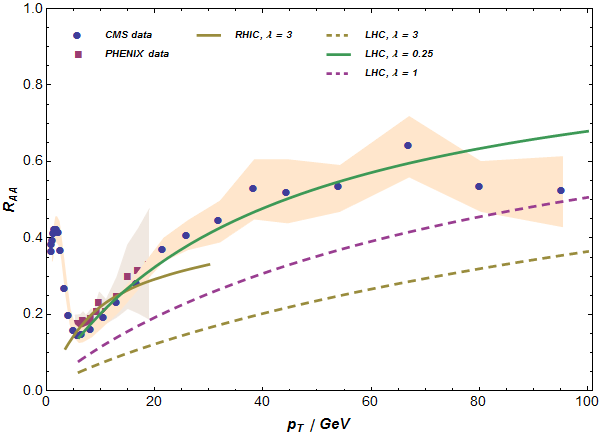 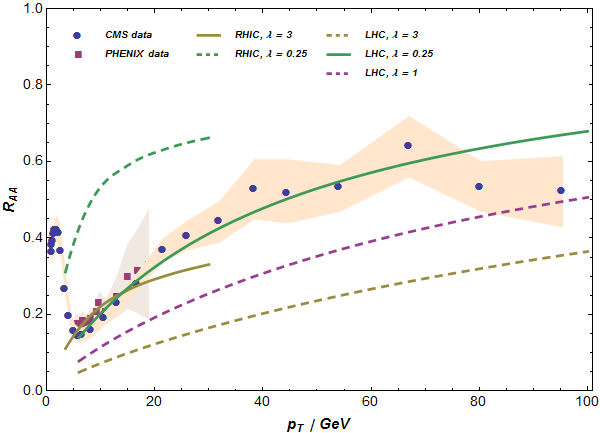 PHENIX, 2012
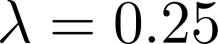 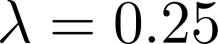 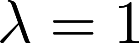 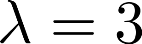 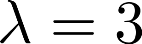 Horowitz & 
Gyulassy, 2011
“surprising transparency” of LHC
10/13
Finite endpoint momentum strings at RHIC and LHC  |  Andrej Ficnar  |  Hard Probes 2013
Conformal RAA – RHIC & LHC non-central
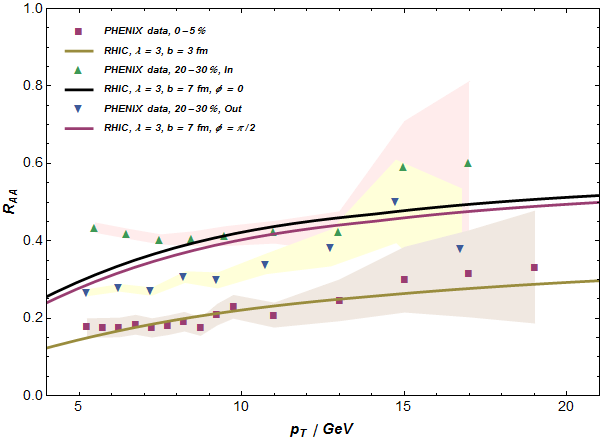 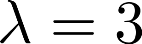 Need better transverse expansion
in
out
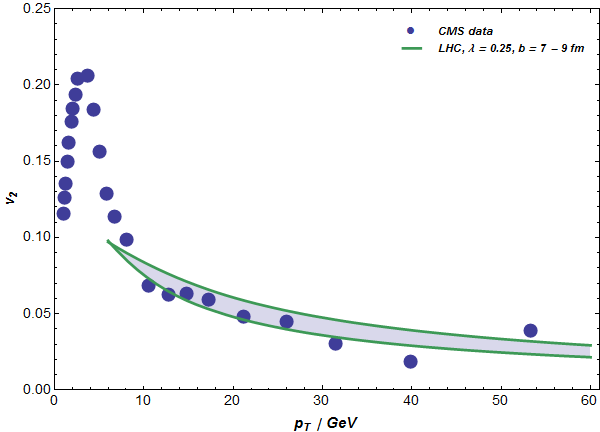 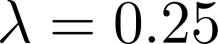 central
11/13
Finite endpoint momentum strings at RHIC and LHC  |  Andrej Ficnar  |  Hard Probes 2013
GB-corrected & non-conformal RAA
Non-conformal (bottom-up) deformations that fit the lattice data for thermodynamics and Polyakov loops  increase energy loss at low temperatures
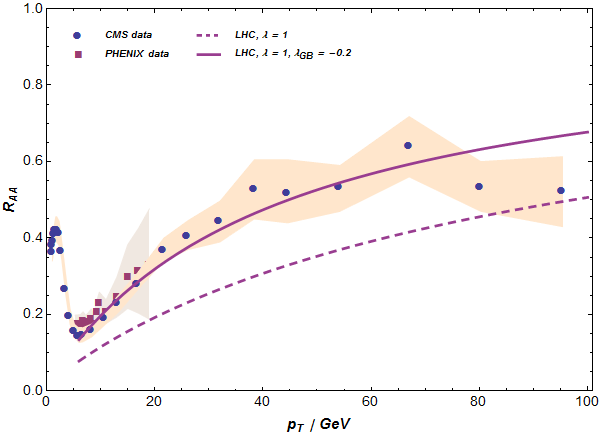 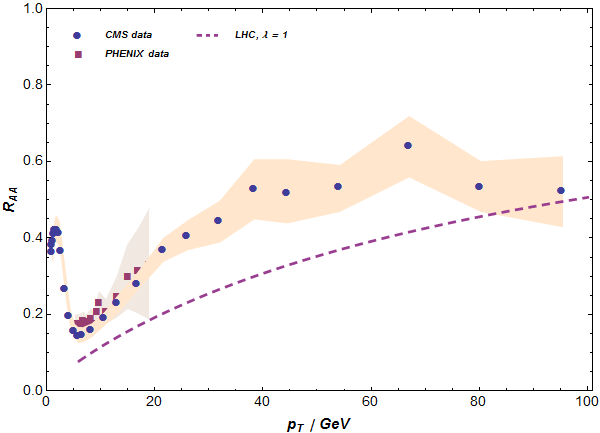 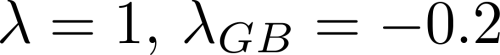 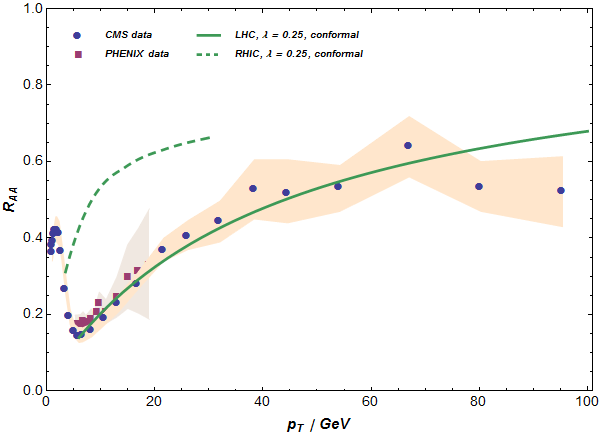 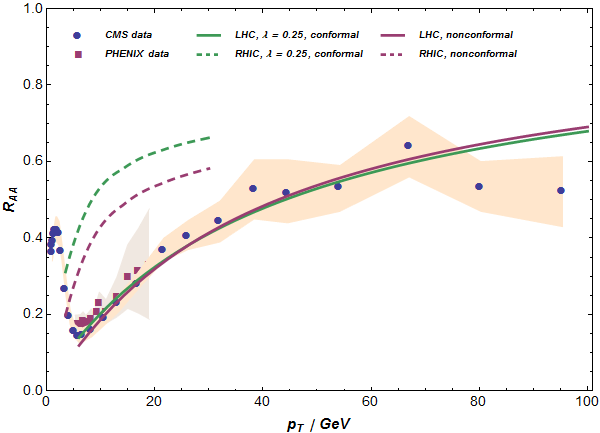 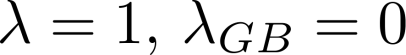 conformal
higher derivative (Gauss-Bonnet) corrections (            corrections)
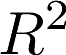 non-conformal
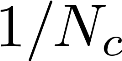 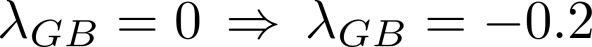 
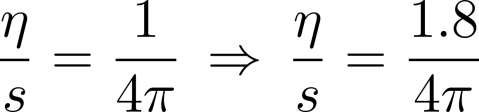 12/13
Finite endpoint momentum strings at RHIC and LHC  |  Andrej Ficnar  |  Hard Probes 2013
Conclusions & prospects
Conclusions & prospects
Light quark energy loss via falling strings not adequate
Issues with initial conditions and “jet” definitions
RAA severely underpredicted
Finite endpoint momentum (shooting) strings offer better picture:
More realistic description of an energetic quark
Clear definition of energy loss 
Local quantity, independent of string initial conditions
Encodes interesting physics (path dependence)
Better match with the RHIC and LHC light hadron suppression data
Prospects:
Fluctuations, better transverse expansion, non-conformal aspects
Heavy quarks
Finite       corrections
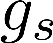 13/13
Finite endpoint momentum strings at RHIC and LHC  |  Andrej Ficnar  |  Hard Probes 2013